LA ENFERMEDAD ANDROGÉNICA DE LA MENOPAUSIA
Georges Debled  MD
LA MENOPAUSIA NO ES UNA ENFERMEDAD
Georges Debled  MD
La palabra "menopausia"significa "el fin de la menstruación".No es una enfermedad sino una condición.
Muchos trastornos de la "menopausia" resultan de una enfermedad :La enfermedad androgénica de la menopausia
Toda mujer sana segrega todos los días durante su ciclo menstrual:1. Estradiol2. Progesterona3. Testosterona
Antes de la menopausia, cada mujer secreta todos los días estradiol y progesteronapara asegurar la nidificación del óvulo
Antes de la menopausia, cada mujer secreta cada día más testosterona que estradiol para garantizar el mantenimiento de proteínas en todo el cuerpo.
Después de la menopausia los ovarios ya no secretanEstradiol y Progesteronaque no son necesarios para asegurar un embarazoya que no hay óvulos
Después de la menopausia los ovarios ya no secretanTestosteronapara garantizar el mantenimiento de las proteínas en todo el cuerpo
Ya que no hay más óvulosla terapia de reemplazo hormonal (TRH) conestradiol y progesterona para asegurar un embarazo no es necesarioy puede provocar cáncer de mama.
La TRH no es un tratamiento antienvejecimientoLa mejor manera de envejecer a una mujer es recetarle una TRH.
Después de la menopausia la secreción de testosterona por los ovarios disminuye significativamente causando una falta de producción de dihidrotestosterona yla enfermedad androgénica de la menopausia
Definición de laEnfermedad androgénica de la menopausiaLa enfermedad androgénica de la menopausia es el conjunto de modificaciones fisiopatológicas y psicopatológicascausada por la reducción aguda o progresiva de la producción de andrógenosdespués del cese definitivo de la menstruación
www.georgesdebled.org
Resultado de
la debilidad de todas las musculaturas (fibras lisas) de las arterias, venas e intestino
El intestino delgado mide 6,5 metros de largo y el intestino grueso 1,5 metros
Son las consecuencias de un
 defecto de
 producción de dihidrotestosterona
Definición de laEnfermedad androgénica de la menopausiaLa enfermedad menopáusica es el conjunto de las modificaciones fisiopatológicas y psicopatológicascausada por la reducción aguda o progresiva de la producción de andrógenosdespués del cese definitivo de la menstruación
El tratamiento de la enfermedad androgénica de la menopausiaconsiste en sustituir las hormonas masculinas por la Mesterolona
La mesterolona tiene las propiedades de la testosterona y la dihidrotestosteronaPor razones técnicas el uso de la testosterona (píldoras, gránulos, inyecciones)  es contraindicado.Mesterolona se transforma en una hormona natural : Dihidrotestosterona
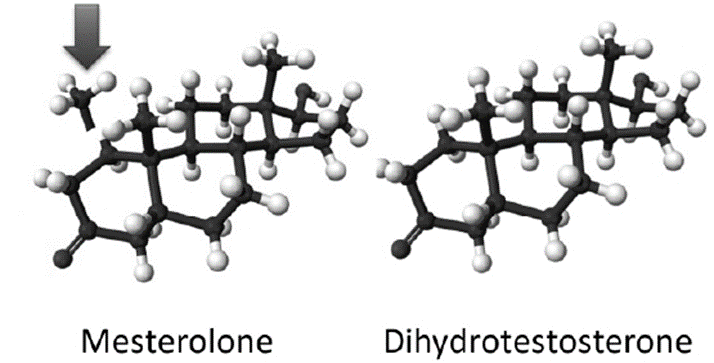 1.DEBLED G. Mesterolone pharmaceutical composition for dihydrotestosterone deficiencies in the woman. EPO. Application No Patent No 121/6851.9 - 1466/268/215 European Patent Bulletin 18/48 of 28.11.18.

2. DEBLED G. Steroid hormone for the prevention of diseases associated with aging. OPRI (Office belge de la propriété intellectuelle): 100072468. Nº 2019/5905. 13 décembre 2019.

3.DEBLED G. Curso: La enfermedad androgénica de la andropausia y de la menopausia. SEMAL. III Congreso Intercontinental de Medicina Antienvejecimiento. Hotel Hilton. Panamá 17 de marzo 2022. (semal.org)
Para más detalles:hmsworld.net/mujersinedad.htm